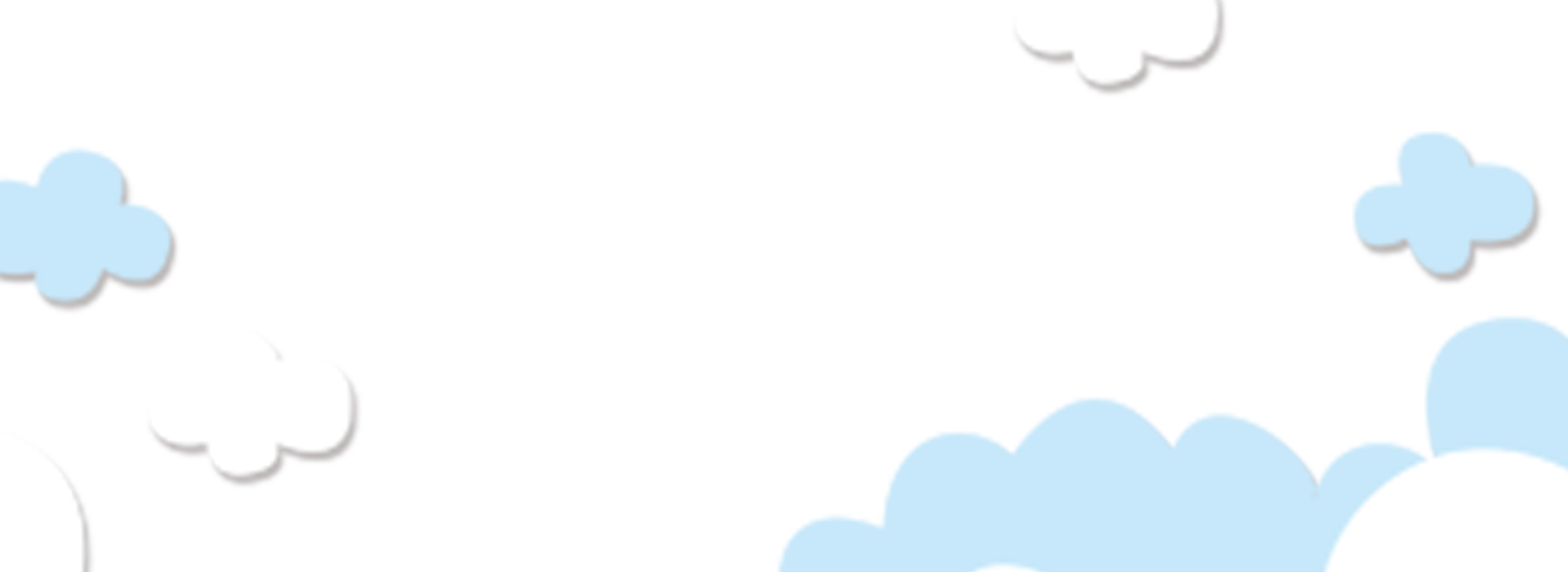 Tiếng Việt
Tiết 4
tr.164
Dưới đây là một câu chuyện em đã học từ lớp 3. Giả sử em là một chữ cái (hoặc một dấu câu) làm thư kí cuộc họp, em hãy viết biên bản cuộc họp ấy:
Cuộc họp của chữ viết
Vừa tan học, các chữ cái và dấu câu đã ngồi lại họp. Bác Chữ A dõng dạc mở đầu:
	- Thưa các bạn! Hôm nay, chúng ta họp để tìm cách giúp đỡ em Hoàng. Hoàng hoàn toàn không biết chấm câu. Có đoạn văn em viết thế này: “Chú lính bước vào đầu chú. Đội chiếc mũ sắt dưới chân. Đi đôi giày da trên trán lấm tấm mồ hôi.”
	Có tiếng xì xào:
	- Thế nghĩa là gì nhỉ?
	- Nghĩa là thế này: “Chú lính bước vào. Đầu chú đội chiếc mũ sắt. Dưới chân đi đôi giày da. Trên trán lấm tấm mồ hôi.”
	Tiếng cười rộ lên. Dấu Chấm nói:
	- Theo tôi, tất cả là do cậu này chẳng bao giờ để ý đến dấu câu. Mỏi tay chỗ nào, cậu ta chấm chỗ ấy.
	Cả mấy dấu câu đều lắc đầu:
	- Ẩu thế nhỉ!
	Bác Chữ A đề nghị:
	- Từ nay, mỗi khi em Hoàng định chấm câu, anh Dấu Chấm cần yêu cầu Hoàng đọc lại câu văn một lần nữa đã. Được không nào?
Phỏng theo Trần Ninh Hồ
Mẫu biên bản cuộc họp
Phần 1. Tiêu ngữ
Phần 2. Tên biên bản
Phần 3. Nội dung biên bản
1. Thời gian, địa điểm diễn ra cuộc họp
2. Thành phần tham dự cuộc họp
3. Chủ tọa và thư kí cuộc họp
4. Nội dung cuộc họp
5. Người lập biên bản và chủ tọa kí
CỘNG HÒA XÃ HỘI CHỦ NGHĨA VIỆT NAMĐộc lập – Tự do – Hạnh phúc
BIÊN BẢN CUỘC HỌP CỦA CHỮ VIẾT
1. Thời gian, địa điểm
- Thời gian: …giờ…phút, ngày …/…/2022.- Địa điểm: lớp 5…, Trường Tiểu học …
2. Thành viên tham dự: các chữ cái và dấu câu.
3. Chủ tọa, thư kí
- Chủ tọa: bác Chữ A- Thư kí: Chữ B
4. Nội dung cuộc họp
- Bác Chữ A phát biểu:
+ Mục đích cuộc họp: Tìm cách giúp đỡ Hoàng không biết chấm câu.
+ Tình hình hiện nay: Hoàng hoàn toàn không biết chấm câu nên đã viết những câu rất vô nghĩa.
- Anh Dấu Chấm phân tích nguyên nhân: Khi viết, Hoàng không để ý đến các dấu câu, mỏi tay chỗ nào, chấm chỗ ấy.
- Đề nghị của bác Chữ A và cách giải quyết, phân việc: Từ nay, mỗi khi Hoàng định chấm câu, anh Dấu Chấm phải yêu cầu Hoàng đọc lại câu văn. Anh Dấu Chấm có trách nhiệm giám sát Hoàng thực hiện nghiêm túc điều này.
- Tất cả các chữ cái và dấu câu tán thành ý kiến của chủ tọa.
- Cuộc họp kết thúc vào …giờ…phút, ngày …/…/2022.
Người lập biên bản kí
Chủ tọa kí
Củng cố